演者
顔写真
演題名
プログラム番号
演者名
所属
緒　言
経　過
ここにテキストを貼り付けて下さい。
バーの色や高さなどレイアウトは自由にご作成ください。


推奨フォント：MS明朝、MSP明朝、MSゴシック、MSPゴシック、Arial
推奨サイズ：30pt程度をお勧めします。
ここにテキストを貼り付けて下さい。
バーの色や高さなどレイアウトは自由にご作成ください。


推奨フォント：MS明朝、MSP明朝、MSゴシック、MSPゴシック、Arial
推奨サイズ：30pt程度をお勧めします。
症　例
考察
Sample
ここにテキストを貼り付けて下さい。
バーの色や高さなどレイアウトは自由にご作成ください。


推奨フォント：MS明朝、MSP明朝、MSゴシック、MSPゴシック、Arial
推奨サイズ：30pt程度をお勧めします。
ここにテキストを貼り付けて下さい。
バーの色や高さなどレイアウトは自由にご作成ください。


推奨フォント：MS明朝、MSP明朝、MSゴシック、MSPゴシック、Arial
推奨サイズ：30pt程度をお勧めします。
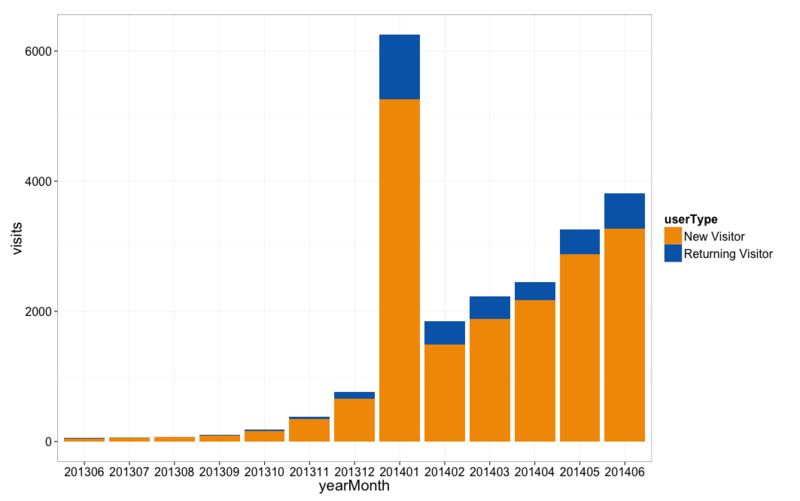 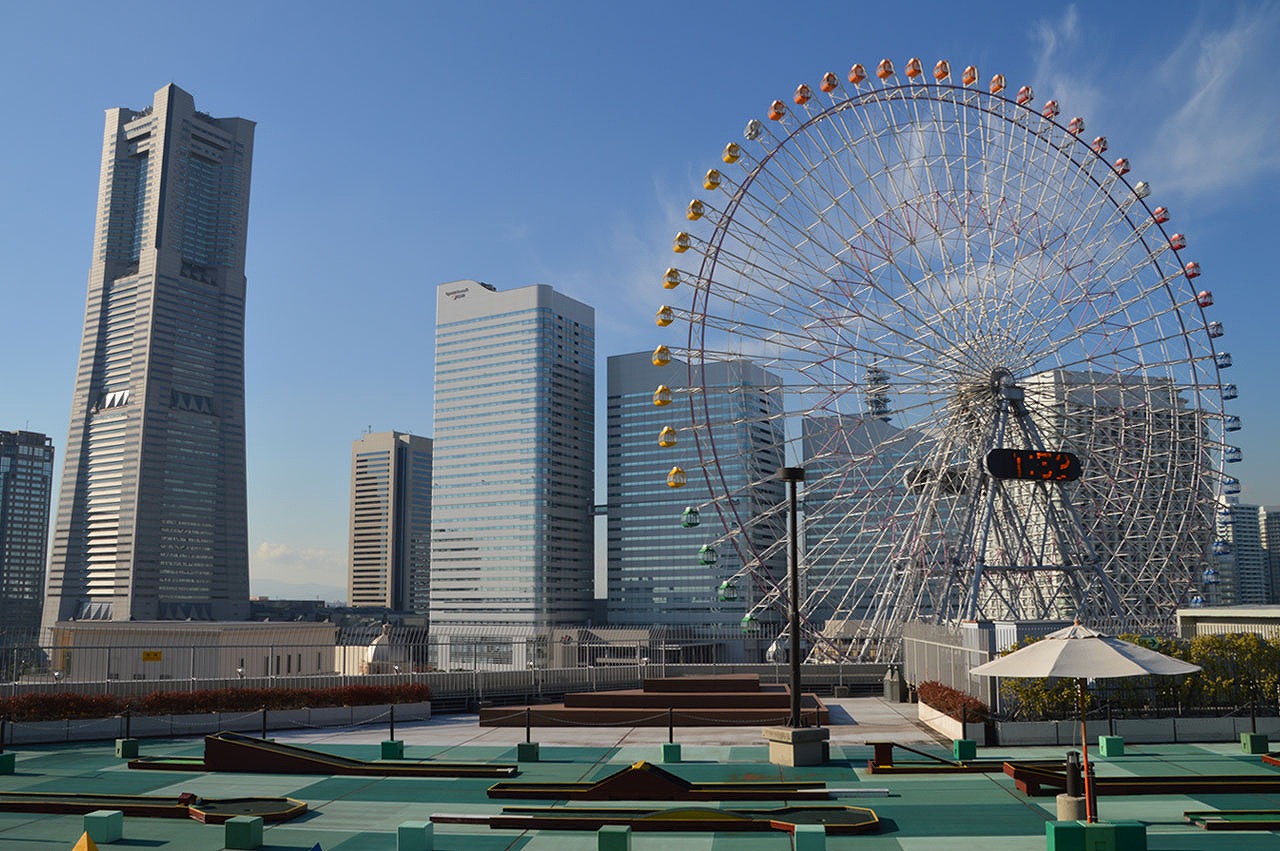 ここにテキストを貼り付けて下さい。
バーの色や高さなどレイアウトは自由にご作成ください。


推奨フォント：MS明朝、MSP明朝、MSゴシック、MSPゴシック、Arial
推奨サイズ：30pt程度をお勧めします。
下記を必ず記入願います

1.COI開示：老年株式会社、その他2社

2.倫理審査の承認についての記載